দৃষ্টি আকর্ষন
সম্মানিত শিক্ষকবৃন্দ  প্রতি স্লাইডের নিচে  প্রয়োজনীয় নির্দেশনা  Note আকারে দেয়া আছে ।
9/29/2014
আফরোজা,রংপুর ।
1
[Speaker Notes: এই স্লাইডটি হাইড করে রাখা আছে তবে স্লাইড শো ওপেন করতে  F5 বাটন ক্লিক করে   স্লাইড শো ওপেন করুন ।]
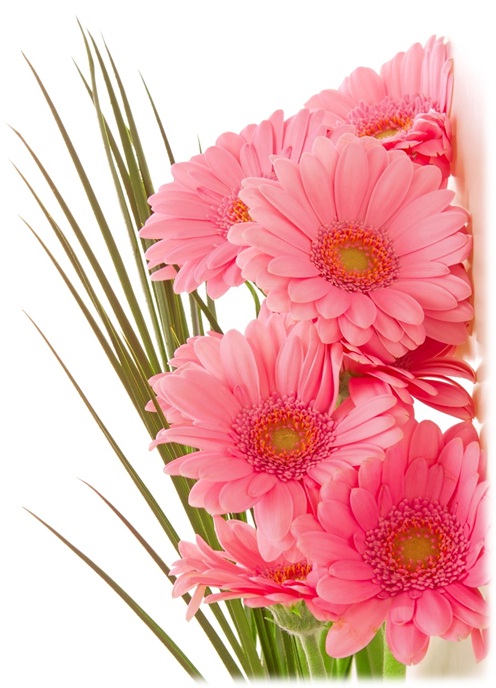 স্বা
ত
গ
ম
9/29/2014
আফরোজা,রংপুর ।
2
ষষ্ঠ শ্রেণি  
বিজ্ঞান
অধ্যায়-২; পাঠ-১০
সময়-৪৫মিনিট
উপস্থাপনায়
আফরোজা নাসরীন  সুলতানা 
সহকারী শিক্ষিকা
রংপুর জিলা স্কুল, রংপুর।
9/29/2014
আফরোজা,রংপুর ।
3
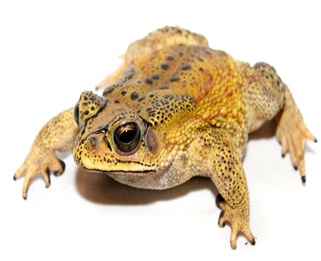 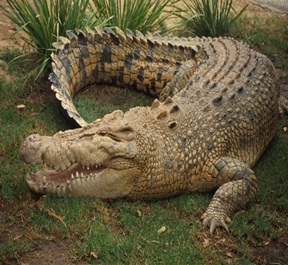 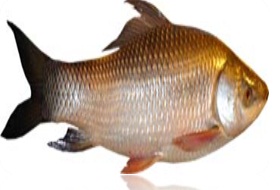 বিভিন্ন শ্রেণির 
মেরুদণ্ডী প্রাণী
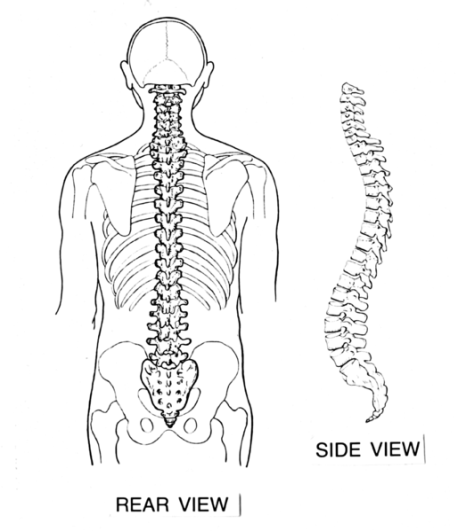 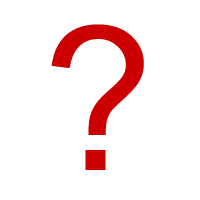 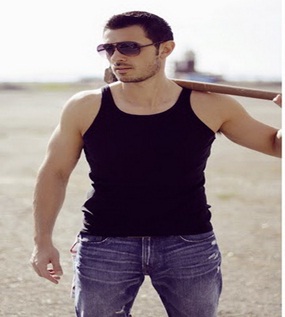 ভিডিওটি দেখি
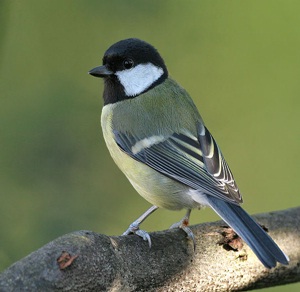 9/29/2014
আফরোজা,রংপুর ।
4
[Speaker Notes: পাঠ শিরোনাম বের করার জন্য শিক্ষার্থীদের ভিডিওটি দেখিয়ে প্রশ্ন করবেন কি দেখলে? এরপর ছবিগুলো দেখিয়ে  শিক্ষক শিক্ষার্থীদের প্রশ্ন করবেন  চিত্রের সব প্রাণিগুলোর কী মেরুদন্ড আছে ?এরা সবাই কী একই শ্রেণির ? পাঠ ঘোষণা ২-৩ মিঃ নির্ধারণ ।]
মেরুদণ্ডী প্রাণীর শ্রেণিবিভাগ
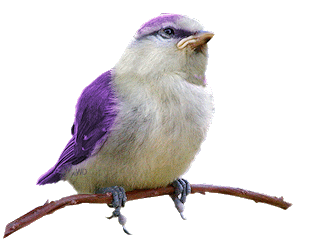 বিজ্ঞান:পৃষ্ঠা- 18
9/29/2014
আফরোজা,রংপুর ।
5
শিখনফল
এই পাঠ শেষে শিক্ষার্থীরা...
১। মেরুদন্ডী প্রাণীদের বৈশিষ্ট্য বলতে পারবে।
২। মেরুদন্ডী প্রাণীদের শ্রেণিবিভাগ করতে পারবে।
৩। মেরুদন্ডী প্রাণীদের বৈশিষ্ট্য অনুযায়ী বিভিন্ন শ্রেণিতে   
    বিভক্ত করতে পারবে।
9/29/2014
আফরোজা,রংপুর ।
6
চিত্রের প্রাণীগুলোতে কী কী বৈশিষ্ট্য দেখতে পাচ্ছ?
মৎস্য শ্রেণি
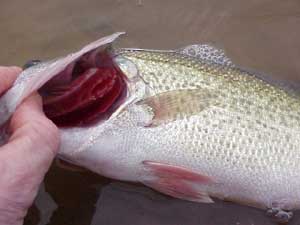 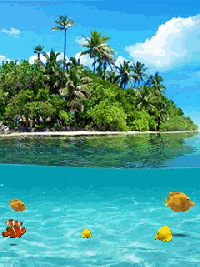 পানিতে বাস
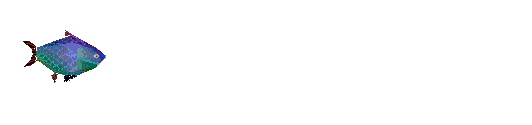 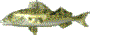 ফুলকার সাহায্যে শ্বাসকার্য চালায়
পাখনার সাহায্যে সাঁতার কাটে
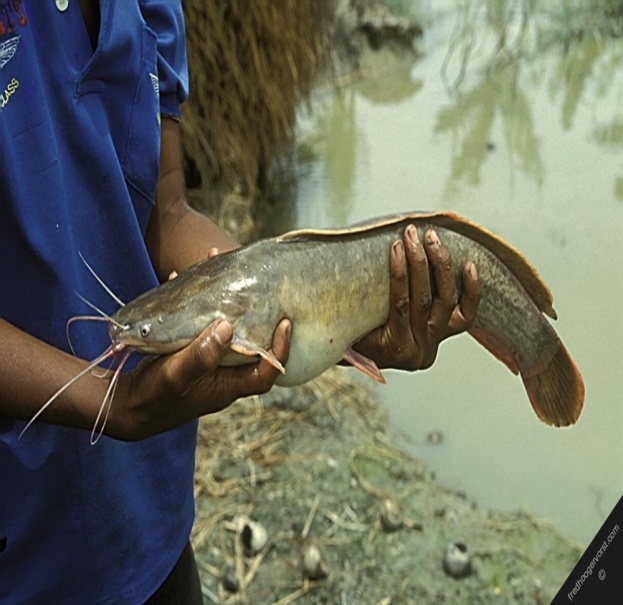 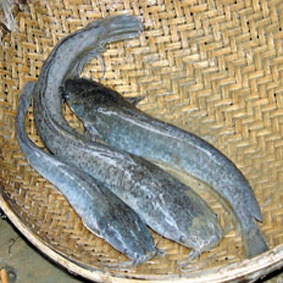 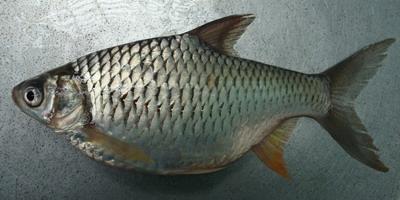 বেশীরভাগ মাছের আঁইশ থাকে
কিছু মাছের আঁইশ নেই
9/29/2014
আফরোজা,রংপুর ।
7
[Speaker Notes: পাঠ উপস্থাপন-১৫-২০ মি : চিত্র দেখিয়ে শিক্ষার্থীদের মধ্যে থেকে উত্তর  বের করে আনার চেষ্টা করতে হবে । প্রয়োজনে  শিক্ষক সহায়তা  করবেন । এক্ষেত্রে শিক্ষক বাস্তব উদাহরণ হিসেবে বিভিন্ন প্রকার মাছ দেখাতে পারেন ।]
চিত্রের প্রাণিগুলোতে কী কী বৈশিষ্ট্য দেখতে পাচ্ছ?
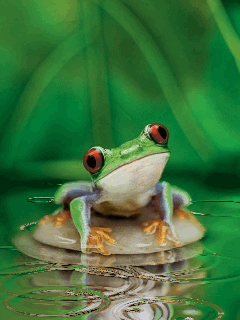 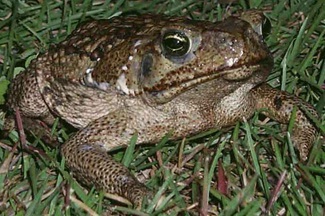 জীবনের কিছু সময় পানিতে বসবাস
উভচর শ্রেণি
জীবনের কিছু সময় ডাঙ্গায় বসবাস
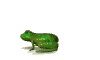 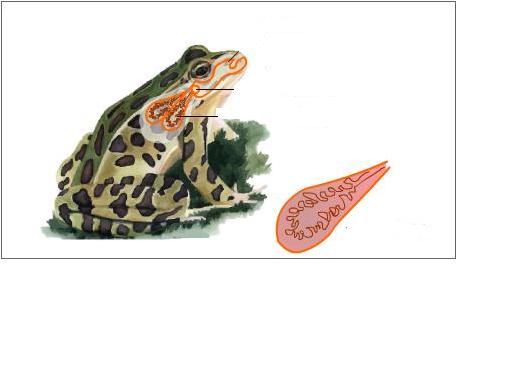 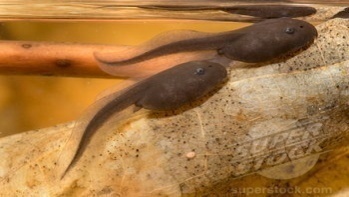 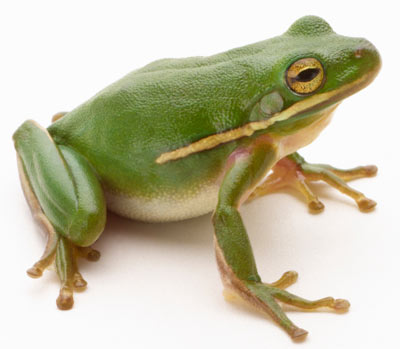 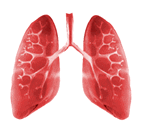 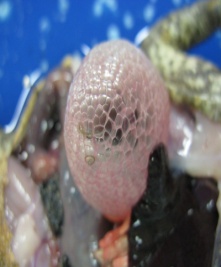 ব্যাঙ্গাচি অবস্থায় এরা ফুলকার সাহায্যে শ্বাসকার্য চালায়।
পরিণত অবস্থায়  ফুসফুসের সাহায্যে শ্বাস নেয়
দুই জোড়া পা থাকে,পায়ের আঙ্গুলে নখ নেই
এদের ত্বকে লোম,আঁইশ, বা পালক থাকে না।
9/29/2014
আফরোজা,রংপুর ।
8
[Speaker Notes: বাস্তব উদাহরণ হিসেবে কুনোব্যাঙ দেখাতে পারেন ।]
চিত্রের প্রাণিগুলোতে কী কী বৈশিষ্ট্য দেখতে পাচ্ছ?
সরীসৃপ শ্রেণি
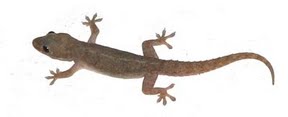 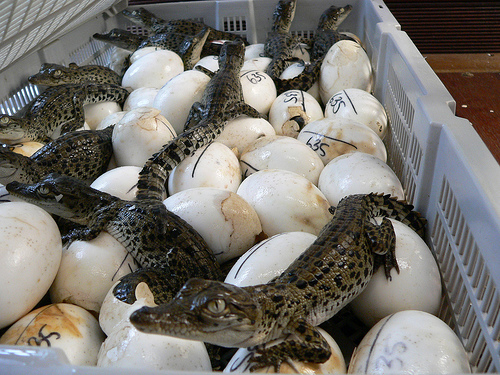 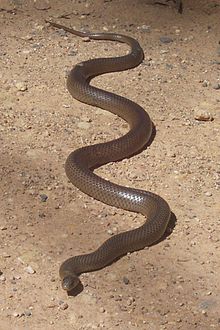 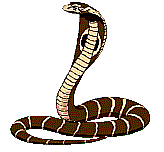 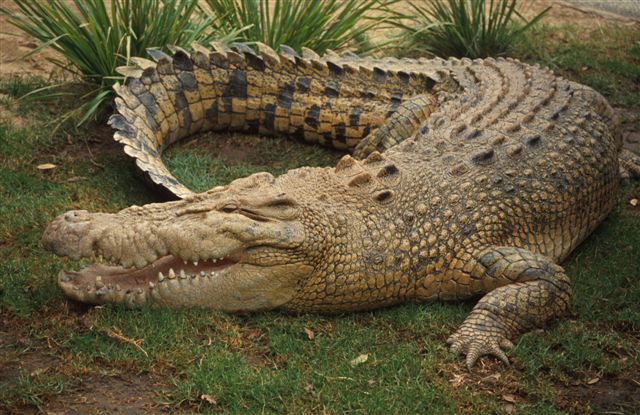 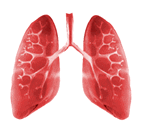 বুকে ভর দিয়ে চলে
ডিম ফুটে বাচ্চা বের হয়
ফুসফুসের সাহায্যে শ্বাস কার্য চালায়
9/29/2014
আফরোজা,রংপুর ।
9
আঙ্গুলে নখ আছে
চিত্রের প্রাণিগুলোতে কী কী বৈশিষ্ট্য দেখতে পাচ্ছ?
পক্ষী শ্রেণি
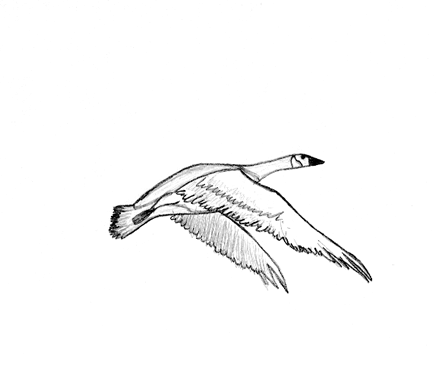 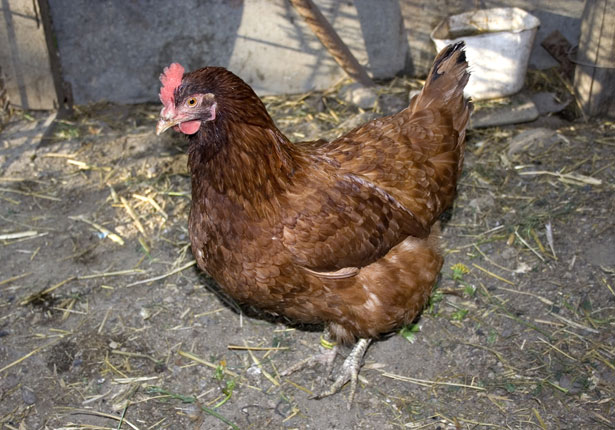 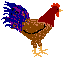 বেশির ভাগ পাখি উড়তে পারে
দেহ পালক দিয়ে আবৃত
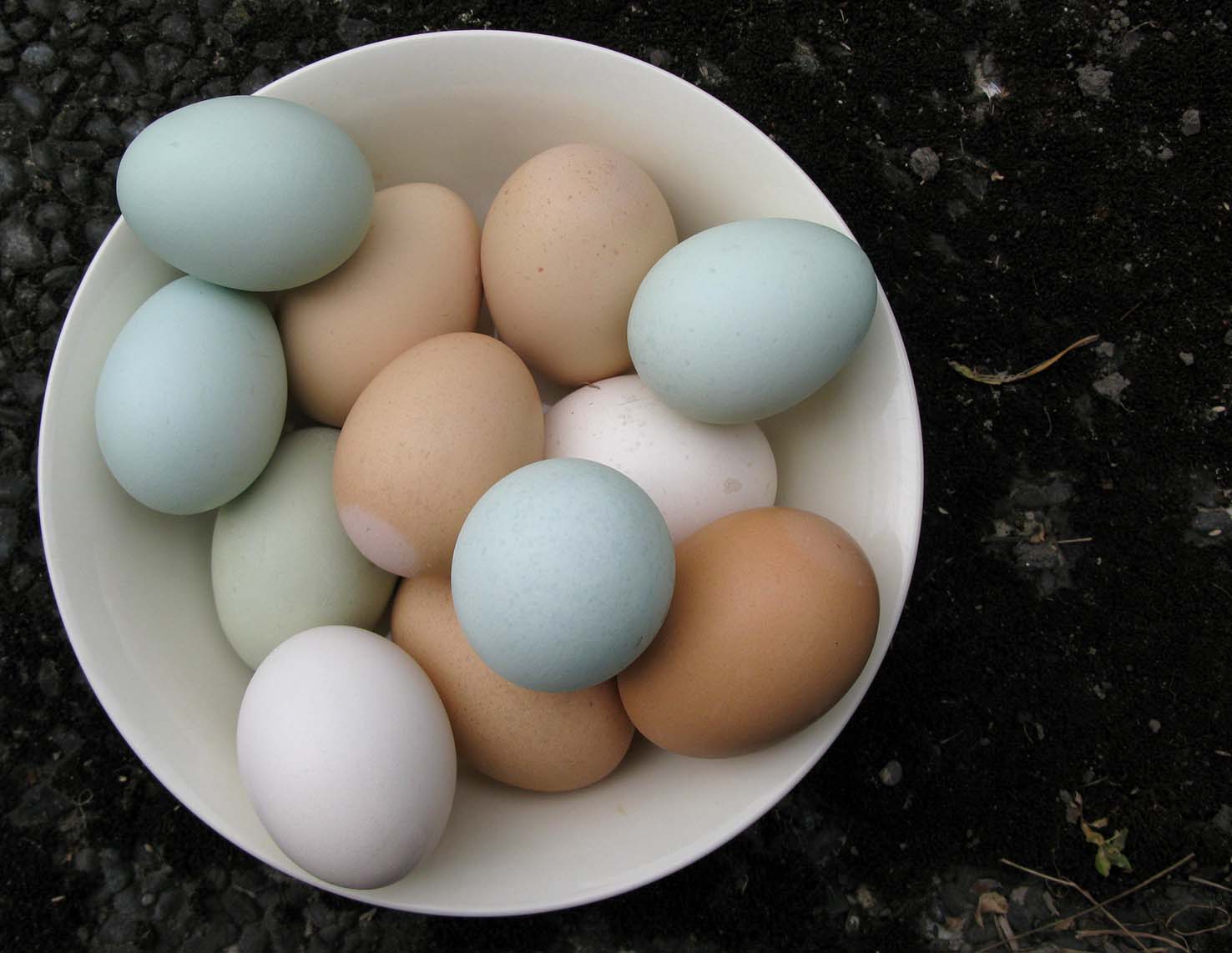 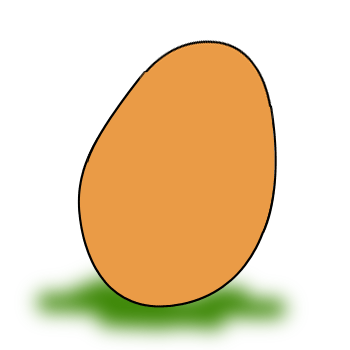 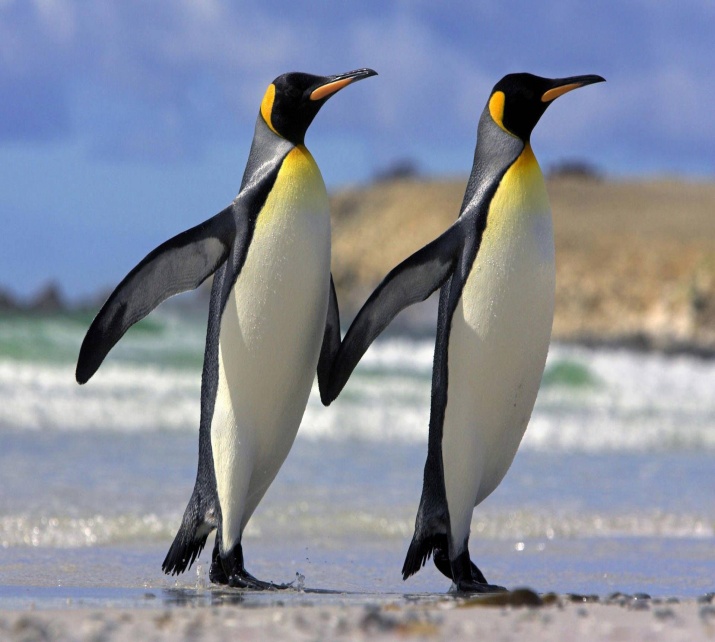 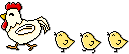 ডিম পাড়ে,ডিম ফুটে বাচ্চা হয়
কিছু পাখি উড়তে পারে না
9/29/2014
আফরোজা,রংপুর ।
10
চিত্রের প্রানীগুলিতে কী কী বৈশিষ্ট্য দেখতে পাচ্ছ?
স্তন্যপায়ী শ্রেনী
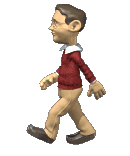 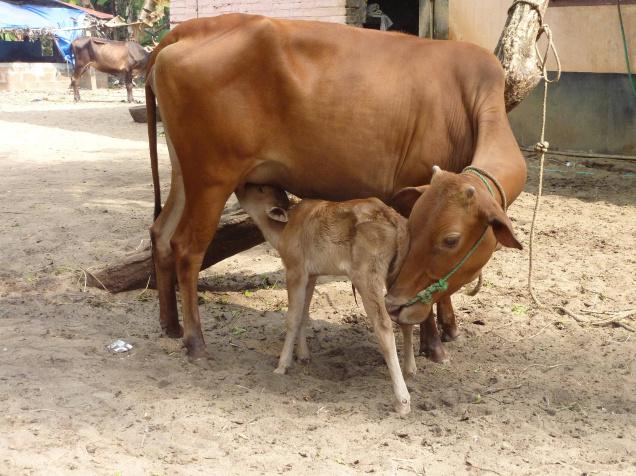 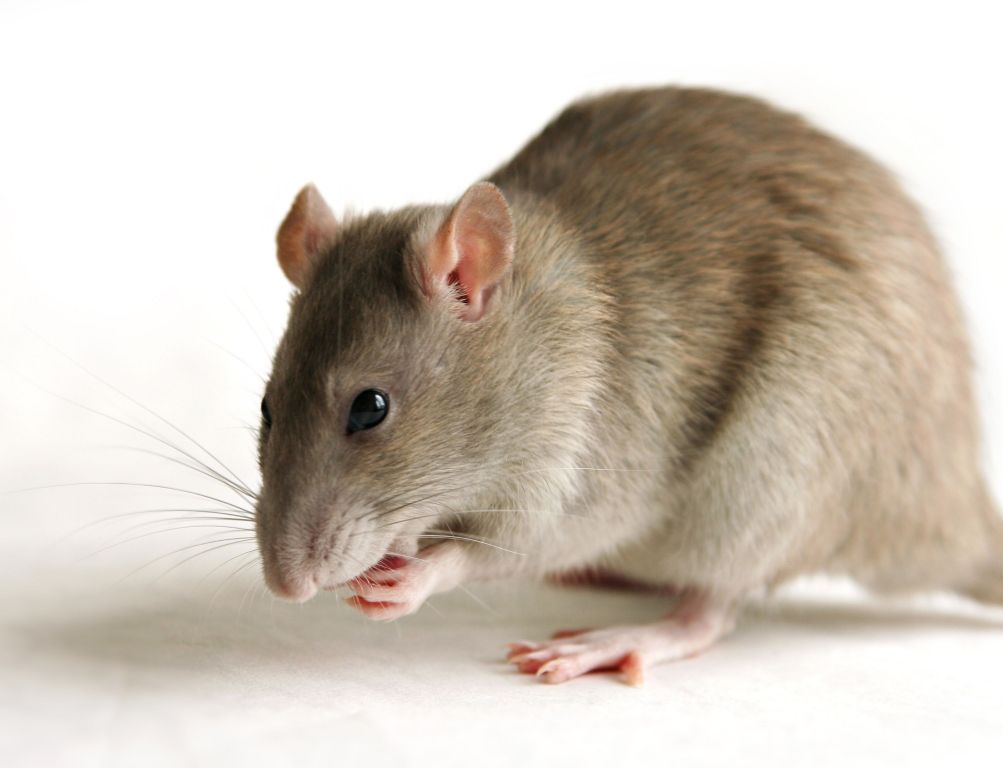 বুদ্ধিমান, এদের মস্তিস্ক ও দেহের গঠন বেশ উন্নত
দেহে লোম থাকে, 
বাচ্চা মায়ের দুধ খেয়ে বড় হয়
9/29/2014
আফরোজা,রংপুর ।
11
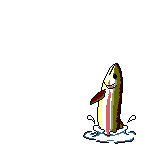 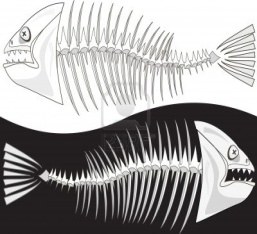 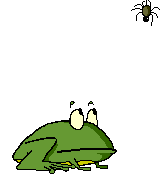 মৎস্য
উভচর
মেরুদন্ডী প্রাণির শ্রেণিবিভাগ
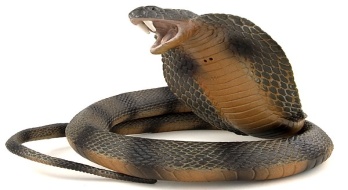 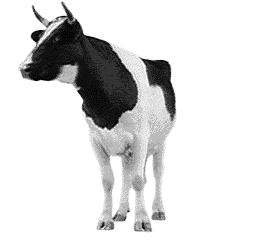 স্তন্যপায়ী
সরীসৃপ
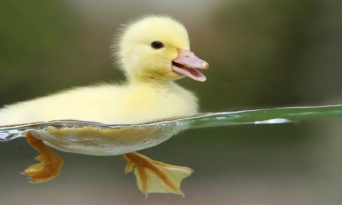 পক্ষী
9/29/2014
12
আফরোজা,রংপুর ।
[Speaker Notes: এক্ষেত্রে শিক্ষক শিক্ষার্থীদের সহায়তায় বোর্ডে মেরুদন্ডী প্রাণীর শ্রেণিবিন্যাস লিখাতে পারেন।]
দলগত কাজ
সময়: ২+১০  মিঃ
ক-ঘ দল প্রতিটি শ্রেণির নাম এবং ৩টি করে বৈশিষ্ট্য লিখ
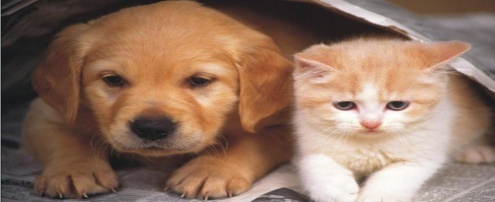 ক দল
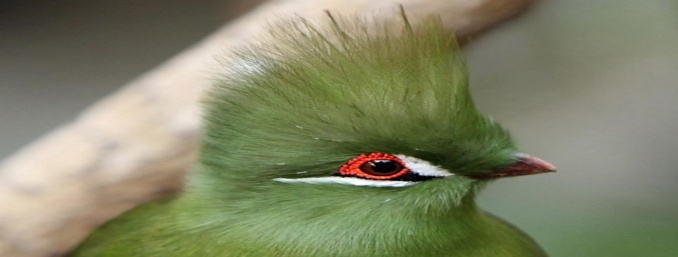 খ দল
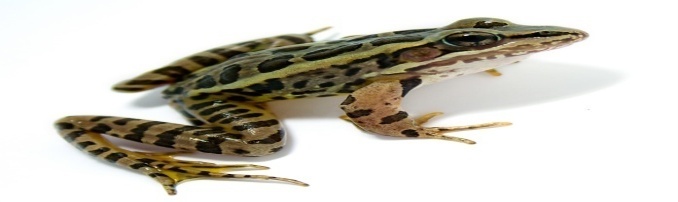 গ দল
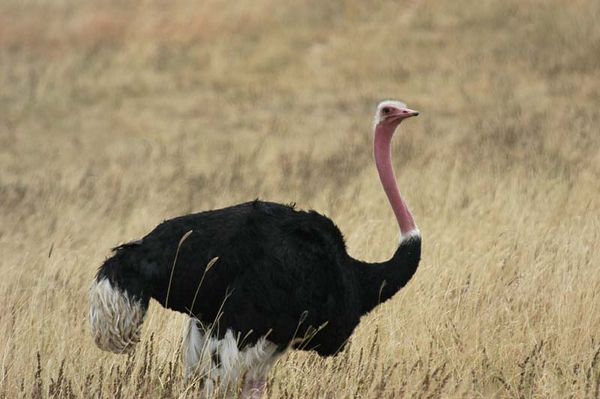 ঘ দল
ঙ দল
মেরুদন্ডী প্রাণীদের শ্রেণিবিভাগের ছক তৈরি কর
9/29/2014
আফরোজা,রংপুর ।
13
[Speaker Notes: দলগত কাজ প্রতি দলকে কাজ সম্পাদনের জন্য  ২ মি সময় দেয়া হবে । এরপর কাজ শেষে প্রতিদলের দলনেতা কর্তৃক  ব্ল্যাক বোর্ডে উপস্থাপন এ প্রতিদল সময় পাবে ২ মিঃ।]
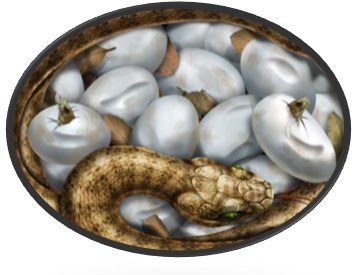 মূল্যায়নঃ
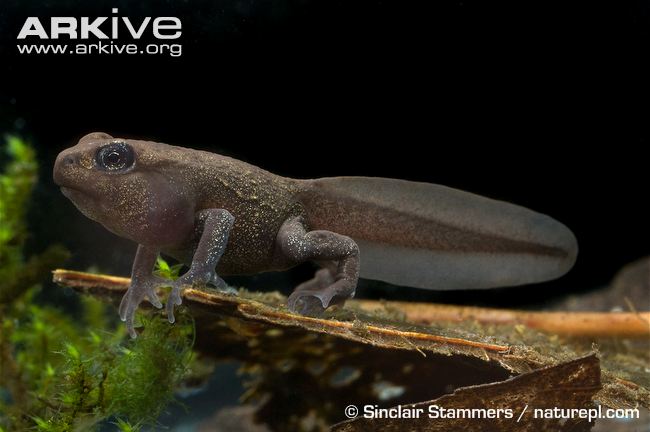 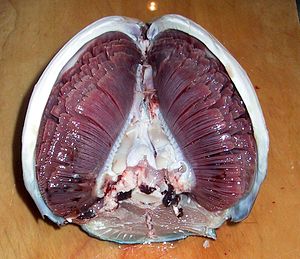 কী বৈশিষ্ট্য দেখতে পাচ্ছ?
প্রাণিটি কিসের সাহায্যে শ্বাস কার্য চালায়?
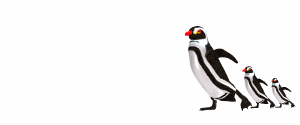 এটি কোন শ্রেণিতে দেখতে পাওয়া যায়?
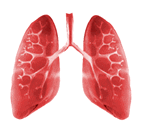 কোন শ্রেণির ?২টি বৈশিষ্ট্য বল?
এটি কী ? কোন কোন শ্রেণির প্রাণিতে দেখা যায়?
9/29/2014
আফরোজা,রংপুর ।
14
বাড়ির কাজ
নিচের ছকটি বৈশিষ্ট্য অনুযায়ী টিক চিহ্ন দিয়ে পূরণ কর:
9/29/2014
আফরোজা,রংপুর ।
15
[Speaker Notes: ছকটি শিক্ষক শিক্ষার্থীদের সরবরাহ  করবেন ।]
গুরুত্বপূর্ণ  শব্দসমূহ :
মৎস্য ।
উভচর 
সরীসৃপ।
পক্ষী
স্তন্যপায়ী  ।
9/29/2014
আফরোজা,রংপুর ।
16
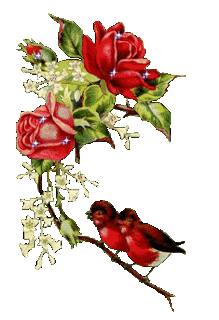 ধ
ন্য
বা
দ
9/29/2014
আফরোজা,রংপুর ।
17